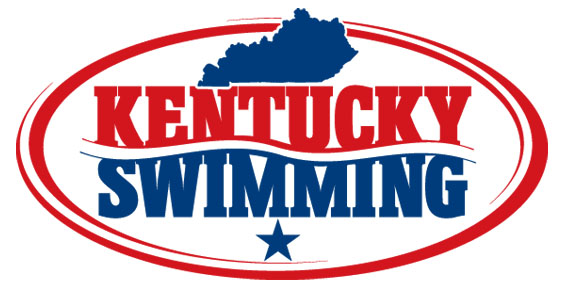 Kentucky Swimming LSC Chief Judge  Training Clinic
Here Comes the Judge….
Philosophy….
CJs are the glue holding everything together
Defense for the swimmer – interrogates without leading
Eyes for the Deck and Meet Referees (DR/MR)
Focus is on officials – not on pool and swimmers in pool
Looks out for officials on the deck
Mentors to S & T Officials on the deck
Unflappable on the deck, good at anticipating needs of DR/MR
Keep it flowing while on the deck –can plan/process/strategize promptly; flexible and adaptable to fluid, changing deck
 Expert knowledge of S&T rules – efficient in processing DQ
Uses knowledge to keep or reject a potential DQ
[Speaker Notes: Image – Triangle – MR>DR>CJ
Supreme Court – ST are regular justices; CJ is the Head Supreme Court Justice; Expert in rules of swimming makes it so that knows when wrong swim occurs/can quickly process a DQ.
Deck focused rather than pool focused]
CJ Duties….
Check in officials – sign-in sheets/credentials verification if needed
Deck Assignment for Stroke &Turn officials (S&T)
Post assignments around pool deck/give to referees/other CJs
Deck Protocols and relief, rotate positions or in & out
Stroke Briefing – give the briefing at meet start session
Radio management – confirm using/dispense to necessary officials/radio check
Paper work – assemble/have ready all forms (relay take-off, swimmer change, declared false start, order of finish, heat sheets, event close-out)
Dispensation of necessary equipment – lap counters, bell, clipboards,radios
Mentor to officials
Release officials at end of session
[Speaker Notes: These are most of the duties of a CJ at the LSC level. Often at the LSC meet level, you may not know you are a CJ until you show up! If, when you signup for a meet online at KYLSC.org,  indicate you want to be a CJ – contact the meet referee in advance.  You can then assist the meet referee with these duties!  It’s also an opportunity to discuss CJ duties desired, pre-meet info (assignments, relief & rotation, desired protocols, first session assignments).   When checking in officials, verify credentials (APT/Background/Membership up to date) and also ask their intent to work other sessions in advance!  Use DECK PASS!]
DECK ASSIGNMENT….
An art form!  
Know your pool setting – anticipate odd configurations, immovable objects, unusual # of lanes for example
Use back of sign-in sheet to diagram/make deck assignments
Post assignment sheets around venue, give to MR, DR, other CJs
May have access to OTS from MR to be able to check officials – can see history, know N2/N3 status, know certifications (DR/SR)
Balance your deck – experience and appearance! OTS gives you this information on experience
Forms online at USASwimming.org. Log-in to your USA Swimming account to access.  These forms use terminology for a national deck setting (right/left/center chair for example) but the basic structure is useful for making deck assignments
Deck Organization 8 lanes no timers (USASwimming.org)
[Speaker Notes: Don’t be scared of using a deck diagram to make assignments – very helpful for a long meet.  Posting assignment sheets around pool (break room, start area/admin desk, etc) makes it easy for officials to re-group if coming back after long break.  Balance your novice and experienced officials around the pool.  Consider officials with special needs/mobility restrictions when possible. USA Swimming forms reflect National Deck Officials/placement.  Use Deck Organization 8 lanes no timers or Officials Deck Assignment 8 Lanes from USA Swimming.org.  BE FLEXIBLE THOUGH!!  CHANGE ALMOST ALWAYS HAPPENS OVER THE COURSE OF A MEET!]
Deck protocol – or let’s dance!
[Speaker Notes: Protocol – how the officials move into/out of position to watch swimmers in jurisdiction.  SENDS SIGNALS to DR when officials have swimmers in/out of jurisdiction.
Rotation – how the officials move around pool (if rotating as relief occurs).  Can also refer to changing of positions over the course of a meet
Relief – BREAKS for the officials on deck.  Rotate or In/Out.]
Deck Protocol…
Protocol – how officials move into/out of position to observe swimmers in their jurisdiction, when to stand, etc.
Various protocols – Local LSC, Regional, National Deck, Meet referee preference, pool/venue configurations
Common Meet protocol:
Start end: Stand when short whistles. Move behind deck/block on long whistle. Entry of swimmer into water – move to edge of deck and watch until out of jurisdiction. Return to seat/position.  If backstroke – may wrap to outside lane or stand at edge of pool to observe feet placement.
Turn End:  Stand when swimmer comes into jurisdiction. Move quickly to edge of pool and observe swimmer until out of jurisdiction.  Return to seat/position.
Corners: Stand at race start and until swimmer passes through turn and heads up.  Seated for races 400 yd/meters or longer. Meet referee preference if officials stand/sit as swimmers enter jurisdiction.
15 meter:  Stand with short whistles and through swimmers passing jurisdiction.  Sit if not walking stroke.
Stroke walkers (Lead/Lag): 2 walkers usually in long course. Specific ways to walk dependent upon meet referee.  1 walker if 2 or fewer swimmers in jurisdiction (no lead/lag).  See Handout
KYLSC S&T Deck Protocol
Refer to handout – p 4 CJ Clinic Information
May be adapted/amended by Meet Referee at any meet
Basics
White top/khaki bottoms/white shoes.  Pants/skirt or skort for finals (championships).  Closed toe preferable for shoes.
Arrive 1 hour prior to start of session for meeting/briefing
Report to MR/DR or Lead CJ for signin.
Bring certification card or Deck Pass for verification
Do not leave position unless DR or CJ has dismissed you. Raise your hand if you have a need to leave the deck for any reason and speak with a CJ.
KYLSC Deck protocol cont.
Meet start
At position 5-10 minutes prior to start time
Know jurisdiction (lanes/how far to observe) and position accordingly
Look professional, stand in relaxed manner 
Don’t chit-chat with timers/swimmers
If seated prior to race be aware of body position, rise quickly and safely move to pool edge for observation of swimmer(s)
When swimmer(s) in jurisdiction, be at pool edge or assigned position if walking stroke, so that you can easily observe for violations.
When swimmer(s) out of jurisdiction, return to either seated/standing position
If you observe a violation, promptly RAISE you hand high overhead until you are acknowledged by a CJ at which time you may lower your hand.  If you have a heat sheet, make notes about violation, especially if it may be a while before CJ reaches you.
KYLSC S&T Deck Protocol cont.
Backstroke: START END:  Wrap or Step up to pool edge to observe foot placement prior to race start.  Meet referee preference.  With ledge, foot must also be in contact with end wall as well as not above gutter/pad if such exists. Watch swimmer at race start until out of jurisdiction.  TURN END: come to pool edge when swimmer in jurisdiction, usually prior to flags, to observe turns.  Return to place once out of jurisdiction.
Breaststroke:  START END:  At race start quickly move to pool edge, watch until conclusion of 2d arm pull and heads up prior to returning to seat/position.  Jurisdiction usually flags in to turn or finish.  TURN End:  come to pool edge when swimmer in jurisdiction, usually at flags to observe turn and once heads up at end of 2d pull.  Return to place once out of jurisdiction.
KYLSC S&T Deck Protocol cont.
Butterfly: START END: At race start quickly move to pool edge, observe for proper kicking/arm pull to bring swimmer to surface.  Return to seat/position once out of jurisdiction once head breaks water surface.  Observe from pool edge all turns and finishes.  TURN END: come to pool edge when swimmer enters jurisdiction, usually flags in, to observe for proper turn.  Return to seat/position once head surfaces and swimmer out of jurisdiction.
Freestyle:  MR/DR will give specific minimum coverage assignments (15 m, corners vs ends, etc)
15 m officials – position so diagonally across from each other. Stand until swimmer passes 15 m then may sit.
Corner officials – 1 per each corner. Used for races 200 yd/m or more. Stand at short whistles, may sit once swimmers exit jurisdiction – usually after pass flags.
25 yard race – only 15 m needed but only per MR/DR – 8&u rarely make 15 meters!
[Speaker Notes: Freestyle involves variations, dependent upon short course versus long course.  For most part, if on start end and race is 50 yards or less, officials clear the deck.  If races are 100 yards or longer, the official can corner to observe swimmers in jurisdiction – this holds for start and turn end judges.  Stroke judges are used at 15m mark, then sit/clear deck to a chair – DON”T LEAVE DECK!  MR often decides if corner observers will stand for entire race, sit after first pass of swimmers through jurisdiction, OR, sit/stand as swimmers enter/leave jurisdiction.]
KYLSC S&T Deck Protocol cont.
Freestyle continued:
50 yards:  15m and Turn officials only needed.  May corner per MR/DR discretion.
50 meters: 15m only needed.
100 yards/meters and longer: 15 m and Start end and Turn end officials needed, may corner for ends per MR/DR discretion.

Generally Jurisdiction of Start/Turn judge after the start/turn in until the swimmers’ head breaks the surface of the water.  At the turn, the official has from the initiation of the turning action for backstroke or the last stroke into the wall, the touch, the turning action, and until the swimmers’ head breaks the water surface after the turn.
Stroke Officials generally have “wall to wall” jurisdiction except have last kick into the wall.  At the finish, it’s the last stroke into wall/touch.  If not enough stroke officials to use, turn officials will have half way out, or as far as can reasonably see.
KYLSC S&T Deck Protocol cont.
Medley Relay:  Start and Turn officials in place unless given assignment to watch relay take-offs
Freestyle Relay:  15m official and turn end needed for 200 and greater.  No start end needed unless assigned as relay take-off.
Relay take-offs:  Observe exchanges between relay swimmers.
Observe foot of swimmer leaving platform, then look down for incoming touch. Foot must be in contact with the platform/deck when the hand of incoming swimmer touches. With the movable backplate,Rule 101.7.4.H states “A swimmer must have at least part of one foot in contact with the starting platform in front of the adjustable back plate during a relay exchange”.
May observe over 1 or more lanes (side or center)
Circle if take-off correct.  “X” if take-off is early.
Do NOT raise hand for violation.  CJ will collect slips.  Need Dual confirmation.
STROKE Briefing
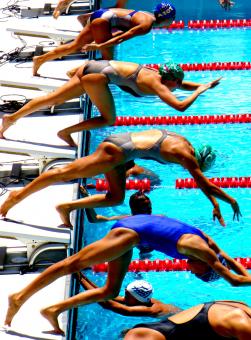 Presented by CJs at first meet session
MR/DR preference if to be given for every meet session or just first
BE BRIEF!
Use USA Swimming stroke language
Don’t make mountains out of molehills by emphasizing stroke variances.
Use most recent USA Swimming.org version, available for download from www.usaswimming.org
[Speaker Notes: Brevity is how you prevent unnecessary calls!  Using USA Swimming Rules stroke language prevents unnecessary calls!]
RADIO Protocol
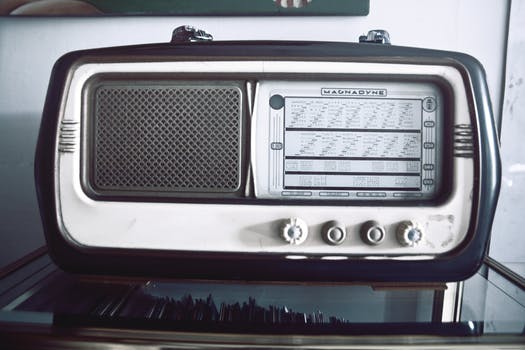 Calling in Potential DQ:
Acknowledge official reporting possible violation.
Walk quickly to official while stating:  “Possible disqualification start/turn end/stroke side_____, lanes____, pool (if separate pools)”.
Once you reach official, first ask lane and report immediately over radio to DR Heat/Lane.
Ask official to describe rule violation.  Once you are assured that there is a violation, report it:  Event___Heat___Lane___Start/Turn/Stroke_____. Give the violation and if you are satisfied with the call, state: “recommend you accept the call”. Wait for DR acknowledgement of the call before writing the DQ slip.
If you are NOT satisfied with the call after discussion with the official (no rules violation, not in jurisdiction, or official rescinds call), radio “No call in Heat/Lane/Pool”.
If you are not sure of the call the official is making, report “I need further discussion on the call Heat/Lane/Pool”. At this time, if possible, get another official to relieve the one making the call so that you can gather more information.
[Speaker Notes: Here is where CJs can be crucial to a smoothly run deck…RADIOS!  
CLARITY over the radio a must; BE CONCISE!
Calling in the lane lets the DR know where the possible DQ is occuring/being managed.
Make notes on your CJ heat sheet – it will be turned in at the end of the meet session to admin desk]
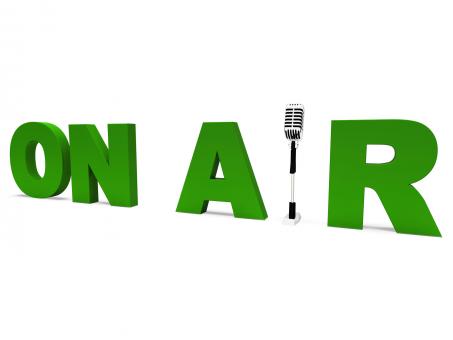 Don’t initiate a call to the DR when whistles are being blown, when announcer is speaking, or when another CJ is on radio.
Speak slowly and clearly, identify heat/lane so DR can mark their heat sheet for potential DQ.
Beware idle chatter – some radios don’t use secure channels so conversations can be overheard.  ALWAYS be professional
CJs may during relay take-off observations report via radio “Take-offs lanes___ clear” or “Dual confirmation relay take-off lanes___”. Identify the early swimmer in the call.
[Speaker Notes: NEVER, NEVER, NEVER begin to radio when the DR starts to blow whistles – you will get an earful from an angry DR!
Speaking slowly/clearly helpful to some of us “hard of hearing” DRs!  Be mindful of other CJs making calls!
Since some radios do not come with secure channels (cannot be listened in to via other walkie talkie radios) limit conversations.]
Paperwork…slips and more slips
Pre-meet paper work involves sign-in sheets/verification of officials/assembling necessary forms for admin team and assigned team of DR/SR/MR (declared false starts, swimmer no show, swimmer change, relay take-off slips, etc)
DQ Slip:
Start – from the start of the race until the head breaks the surface of water
Swim – from propulsive motion (prior to the head breaking water surface) until the beginning of the last full stroke into the turn/finish
Turn – from the beginning of the last full stroke into the wall until the head breaks the water surface
Finish – from the beginning of the last full stroke into the wall to the touch at the end of prescribed distance
Know the slip. Mark with “X”. Have official sign/CJ initial
OK to remake a DQ slip/make corrections as long as DR can understand them.
Be ready to notify swimmer/coach of DQ
[Speaker Notes: So, how closely have you really looked at a DQ slip?  Those pesky areas at the top of each section mean something!  Start/Turn/Swim/Finish defined.  X in the violation, not a check.  OK to make corrections – not going to throw out a DQ because had to make changes – BUT MAKE IT LEGIBLE for DR!!]
Professional CJ/MENTOR
Be kind to your officials – they are volunteers, donate their time, need to feel welcomed.
We all began as stroke and turn officials – the deck officials are an important facet of a well run meet.  When questioning an official for their call, be patient/don’t ask leading questions/don’t belittle a call.  NEVER make an official feel ignorant when making a call.
If a call is rejected, use as opportunity to instruct the official on the “right” way to make the call/the correct rule/the desired way to stand to observe a rules infraction/etc. If possible, in private, instruct in a teaching manner, why the call was rejected (unfamiliar with rules, out of position/jurisdiction when call was made, unfamiliar with proper stroke/turn performance.
Make positive suggestions to less-experienced officials, team them with seasoned S&T officials whenever possible, so that mentoring can occur during sessions.
Early is on time/ on time is late when arriving to meets
KNOW YOUR MEET INFORMATION!
MENTORING cont.
Remember – if it cannot be clearly explained to the CJ, it most likely cannot be clearly explained to the DR or coach.  It takes tact to help the official work through what they say.  Help the S&T judge to understand that “ugly” isn’t always a violation!  A S&T judge should know the “right” swim – it will make the “wrong” one stand out!  As one trainer said – “if it walks, talks, and quacks like a duck, it’s a duck!”
When notifying swimmers of DQ, again be kind – use the DQ language.  “You were disqualified for a one hand touch”, “You were dq’d for multiple butterfly kicks at the start/turn in breaststroke” for example.  Don’t go into long discussions with swimmer/coaches.
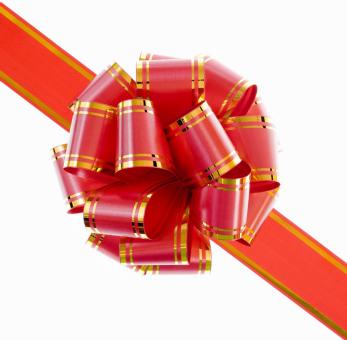 Meet wrap-up tasks…
Collect all equipment and return to proper place. Radios to chargers
Collect timer sheets (if assigned this duty)& give to admin desk
Collect DR/SR/Order of finish heat sheets & give to admin desk
Collect other CJ heat sheets & give to admin desk
Before releasing all officials, clear with DR
Check if officials are needed for swim-offs, Time Trials prior to releasing them
THANK officials, THANK officials, THANK officials!!!
Best Practices
Seek and accept feedback from all parties. Learn from those around you who have been on the deck a LONG TIME, been on a variety of decks
Communicate – Let someone know if you are unsure of directions, duties, etc.  Do your part to ensure all members of the CJ team and the S&T officials are on the same page
Be watchful/mindful of the health/well-being of the official’s crew – including water/snacks, arranging and/or stepping in for relief on short notice, etc.
Meet with the DR/SR teams and arrange for where to stand/paper work to be done in “hot box”/radio and headset preferences
BE PREPARED! Know the meet announcement and have a copy. Have slips with you/if you’re a referee, bring your whistle! With multiple tasks, prioritize them/seek help from other CJs as necessary. Be Flexible. Have FUN!
National Deck Team Lead CJ
The Team Lead CJ (TLCJ) at the National Deck level works as a “quarterback” of CJs.  TLCJs interface with the meet referee about jurisdictions, protocols, and anything else pertinent to the running of the meet.  In this role the TLCJ works with the facility staff on administrative things  - how to use copier, where things (such as paper supplies) are located, and ALL facility related items.  The TLCJ also sets up the CJ “game plan” and communicates with ALL CJs accordingly. 
 As the Lead CJ, your role is one of leadership, assigning roles to the other CJs, and maintaining the execution of the “game plan”.  You set the CJ assignments (where they will be located on the pool), CJ rotations, and CJ rotation of who is doing CJ duties at pre-session meetings (briefings, protocols, assignments, housekeeping duties, etc) over the course of the entire meet.  Be a good communicator before the meet starts, before the session, and during/after the meet.  ALWAYS keep the entire CJ team on the same page.  The TLCJ acts as conduit between the meet referee and the rest of the officials.

The TLCJ on a national meet deck usually holds CJ meetings before the meet/meet sessions to ensure all CJs understand their respective tasks/duties, convey best practices, and any other information needed to improve meet flow.  This is the time to make adjustments to procedures for future sessions, to share learning experiences, or pass along other information from meet director/admin/coaches/meet referee.  MUCH more goes into the CJ job on a National deck!
Resources….
USA Swimming’s “The Professional Chief Judge” outlines in detail duties of a CJ. Some of the duties will not be needed at a local LSC meet.  HOWEVER - should you want to become an N2 or N3 CJ, knowing these expectations will help with a positive evaluation.
USAswimming.org>for you>officials>National certification & evaluation>requesting mentoring & evaluation>Chief Judge
Deck Assignment: Officials training resources>Forms for officials>Deck Organization> Official Assignment or Deck organization.
Briefing can be found in same area as Deck Assignment.
KYLSC Chief Judge Clinic Information: KYLSC.org>Officials>Clinic documents
KYLSC Chief Judge Apprentice Record:  KYLSC.org>Officials>Clinic documents
KYLSC CJ Trainers Objectives:  KYLSC.org>Officials>Clinic Documents